Interdisciplinary approaches to Learning for Sustainability
18th March 2016

Dr. Alan Britton
School Internationalisation Lead
Director, Education for Global Citizenship Unit
IDL and Sustainability in Teacher Education
Underpinning emphasis on the Professional Standards (GTCS)
Curriculum Developers course
Begin with generic theory and policy of IDL in Scottish education
Students rotate in medium sized groups between the three themes over a semester (5 inputs in each).
Assessment includes question on principles of IDL, plus choice from 3 themes.
Within the Living with Biodiversity theme, students have opportunity to undertake John Muir Award.
Year 4: Focus on Learning for Sustainability
Next steps: Interdisciplinary Elective in Learning for Sustainability and Citizenship
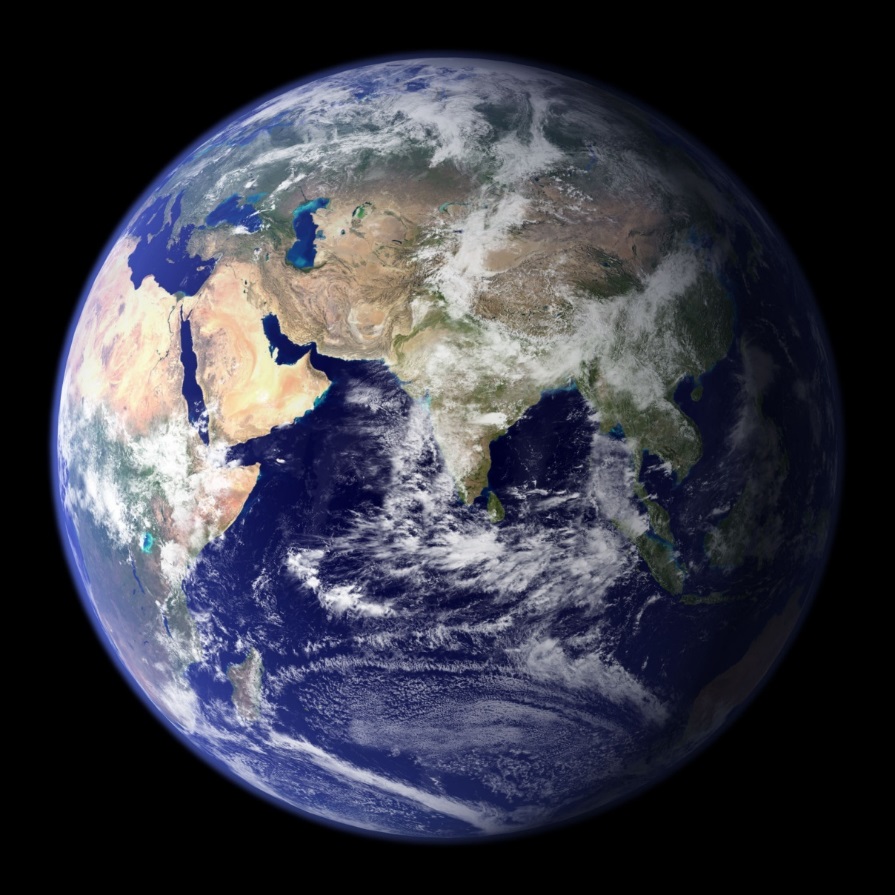